此為簡報範例
請依實際需求調整
移動場域智慧顯示應用可行性方案徵案○ ○ ○ ○ ○(主題名稱)構想規劃簡報
場域規劃者/公司：○ ○ ○ ○ ○(公司名稱)
場域規劃者/提案人： ○ ○ ○ ○ ○(部門/職稱) ○ ○ ○(姓名)
                      聯絡手機： ○ ○ ○ ○ ○ 聯絡mail： ○ ○@ ○ ○ ○
日期：中華民國○ ○ 年○ ○ 月○ ○ 日
(本範本為範例，請業者自由發揮創意)
1
此為簡報範例
請依實際需求調整
公司基本資料
2
此為簡報範例
請依實際需求調整
公司登記證明
（請檢附公司登記證明於本頁，以下方式擇一提供即可：登記機關核准公司/商業登記之核准函、公司登記表/商業登記抄本、公司/商業登記證明書、公司基本資料/商業登記基本資料影本（亦可至網址：http：//gcis.nat.gov.tw/index.jsp 列印登記資料）。
3
此為簡報範例
請依實際需求調整
壹、導入背景及動機
(請說明所規劃之服務可以解決場域主什麼問題或是帶來什麼新商機?)
場域主
需求與問題
建議的
解決方案
4
此為簡報範例
請依實際需求調整
貳、跨域合作團隊
(本規劃案鼓勵軟硬體業者與場域主跨域合作。請說明本規劃案將會整合哪些業者共同合作，各自的角色與分工及各自的核心優勢為何)
5
參、服務情境與流程設計(1-2頁)
服務1： ○ ○ ○ ○ ○
此為簡報範例
請依實際需求調整
服務構想說明：○ ○ ○ ○ ○
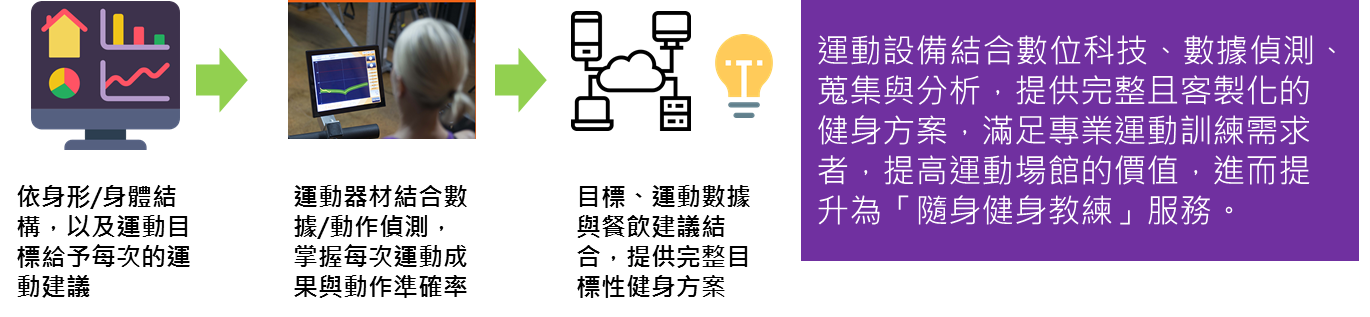 **建議，可用簡單的圖示、流程，搭配文字，說明導入解決方案後改變的流程、情境。
6
肆、顯示科技軟硬體規格建議(1/3)
(如機構示意圖、顯示面板硬體規格、軟體功能架構等)
高端顯示應用技術說明
螢幕具特色與創新性：○ ○ ○ ○ ○
具互動性：○ ○ ○ ○ ○
具AI ：○ ○ ○ ○ ○
適切機構設計：○ ○ ○ ○ ○
此為簡報範例
請依實際需求調整
系統架構
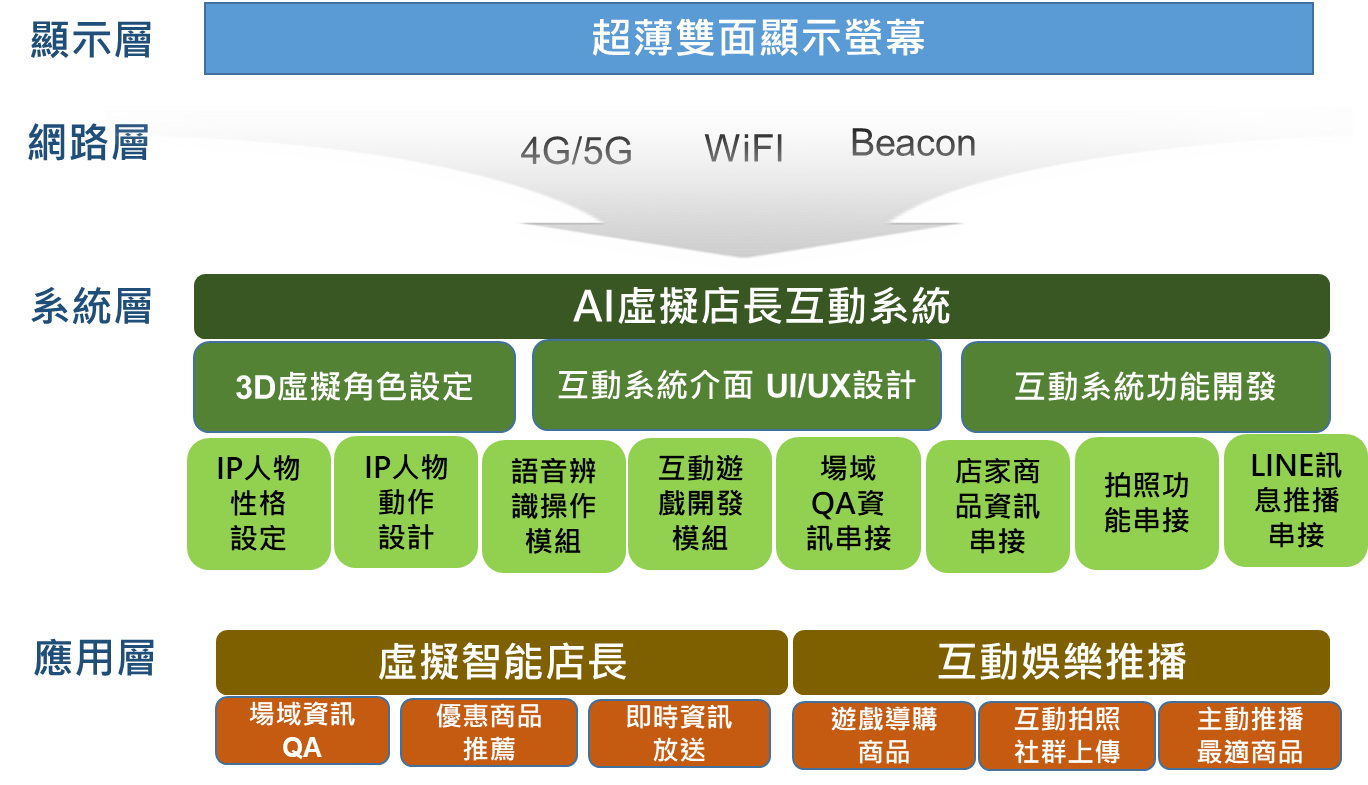 7
肆、顯示科技軟硬體規格建議(2/3)
此為簡報範例
請依實際需求調整
示意圖
顯示器硬體規格
硬體規格
圖片
規格說明
8
肆、顯示科技軟硬體規格建議(3/3)
此為簡報範例
請依實際需求調整
機構設計
超薄雙面顯示器XXX公分超薄厚度設計。
從面板到電路版的整合加上隔熱材料的應用，讓產品穩定壽命長，符合環保趨勢。
多樣安裝方式與訂製支架XXXX
烤漆外觀設計XXXX
USB及HDMI隨插即用XXXX
配合感應裝置進行廣告推播XXXXX
支架站立有滑輪，易於搬運、天花板及側掛多用於小坪商店，鋼索XXXXXX
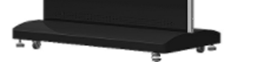 9
伍、建置經費與時程預估
此為簡報範例
請依實際需求調整
(請說明本構想規劃預計建置經費與時程)
10
陸、預期成效
此為簡報範例
請依實際需求調整
(請說明本構想規劃帶來的效益，可從創新技術應用、產業擴散性、未來商業模式機會等面向進行說明。)
11